C as Implemented inAssembly Language
Learning Objectives
At the end of this lecture, you should be able to:
Outline the compiler build stages.
Identify the role of each register according to the AAPCS Core Register Use standard.
Identify the type of memory (read-only or read/write) suitable for a given type of information.
Outline the variable class qualifiers.
Outline the function of the linker.
Identify how pointers are used in a C program.
Identify and define simple 1-dimension and 2-dimension arrays.
Explain the terms and functions of prolog and epilog.
Module Syllabus
We program in C for convenience
There are no MCUs which execute C, only machine code
So we compile the C to assembly code, a human-readable representation of machine code
We need to know what the assembly code implementing the C looks like
To use the processor efficiently
To analyze the code with precision
To find performance and other problems
An overview of what C gets compiled to
C start-up module, subroutines calls, stacks, data classes and layout, pointers, control flow, etc.
[Speaker Notes: Code development for any kind of processor can be complex and time-consuming, especially if we write it using the native set of machine instructions that the core designer provided.  Although machine instructions interact directly with the core hardware, they are difficult to remember, and the code that you produce can be prone to errors, and difficult to debug.
As an alternative, we use a ‘high-level language’ like C, which allows us to abstract from the machine instructions and express our algorithms in a more human-readable way.  This makes out code easier to write, easier to debug, and easier for others to interpret.  
It is important to appreciate that our C code eventually gets translated (compiled) into machine instructions. Understanding how this process works allows us to use the language and the features of the processor more effectively; it also allows us to appreciate the code that the compiler produces, and those aspects which may affect performance.
We start with a review of the compilation process, and look at how the development tools can help us understand how the compiler produces our code.]
C Programmer’s World: a comprehensive set of features
As many functions and  variables as you want!
All the memory you could ask for!
So many data types! Integers, floating point, etc.
So many data structures! Arrays, lists, trees, sets, dictionaries
So many control structures! Subroutines, if/then/else, loops, etc.
Iterators! Polymorphism!
[Speaker Notes: Compared to working with registers and machine instructions, a high level language like C provides a much richer set of data types and operations.  

This module is not going to teach you about how to program in C; we assume you can do that already.  

What this module will do is illustrate how the common C features are converted into machine instructions, and how the register set is used to implement things like functions and variables.

The C language is feature-rich, with a wide range of data types, operators, and the ability to segment code into functions.]
Processor’s World
Data types
Integers
More if you’re lucky!
Instructions
Math: +, -, *, /
Logic: AND, OR
Shift, rotate
Move, swap
Compare
Jump, branch
[Speaker Notes: In contrast with the programmer’s view, the processor has a limited set of capabilities and treats most things as numbers. Parts of the software toolchain (the compiler and assembler) translate the program’s C source code into machine language object code which the processor can execute.  The list above summarizes the capabilities of a processor – note the limited number of data types, and the fairly limited set of mathematical and logical instructions.  The toolchain can often give us an insight into how the compiler has used these basic capabilities of the processor in order to implement the rich feature set of the C language.]
Compiler Stages
Parser
reads in C code
checks for syntax errors
forms intermediate code (tree representation)
High-Level Optimizer
Modifies intermediate code (processor-independent)
Code Generator
Creates assembly code step by step from each node of the intermediate code
Allocates variable uses to registers
Low-Level Optimizer
Modifies assembly code (parts are processor-specific)
Assembler
Creates object code (machine code)
Linker/Loader
Creates executable image from object file
[Speaker Notes: The compilation process is actually composed of several stages which take place on a ‘host’ development machine (typically a PC).  Many development tools prefer to use the term ‘build’ in order to signify the fact that it is a sequence of processes.
The early stages of the build process are processor-independent (recall that C can be compiled to run on almost any processor).  These early stages include reading (parsing) the C code to ensure that there are no syntax errors, the conversion into intermediate code (as preparation for implementation using registers), followed by some form of optimization, which seeks to make the code more efficient.  At this point the actual representation and logic may start to diverge from what the C programmer originally wrote, so when debugging it is often better to switch off optimization until it is clear that the code works as intended.
The latter stages are processor-specific, since the code must be implemented using the specific processor register and instruction set.  The early stages produce small files of ‘object code’ (machine instructions).  There may be a number of C files which go to make up a project (for example, there may be libraries that are not written by the programmer, but which are called from the C code).  The final stage of the build process involves ‘linking’ together the set of object code files produced by the compilation process – this process also includes allocating specific memory locations for the code to be stored in when it is downloaded to the embedded system.   Development systems often allow the programmer some choice about the final location of the code in memory.
At this point, we have code which is ready to run.  Note that in an embedded system, unlike a desktop system, there will normally only be one program downloaded.]
Examining Assembly Code before Debugger
Compiler can generate assembly code listing for reference
Select in project options
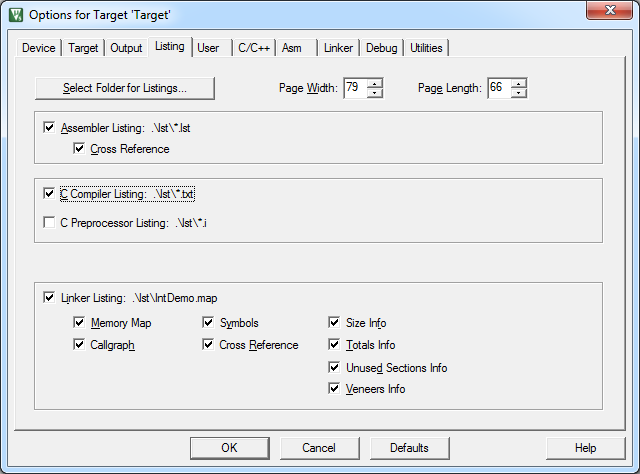 [Speaker Notes: Development toolchains (like Keil, shown above) allow us to examine the intermediate stages by producing compiler listings, which indicate how our C code has been ‘processed’ by the compiler.  This can sometimes help when analyzing performance of the code.]
Examining Disassembled Program in Debugger
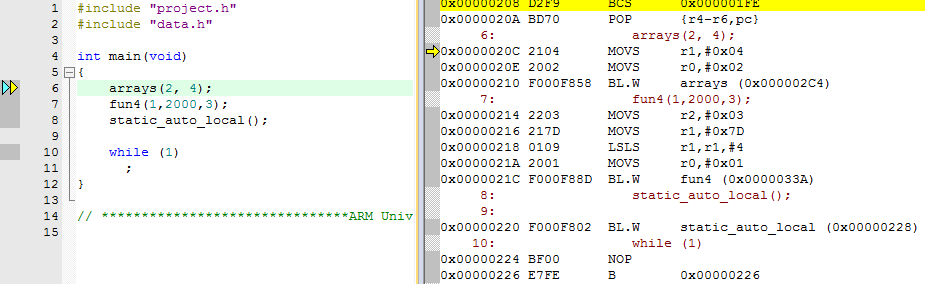 [Speaker Notes: We can also load the program into the debugger and examine the disassembled code.  On the left is the original C source code, and on the right is a combination of source code and machine code instructions that were produced by the build process.  The term ‘disassembler’ refers to the process of converting machine codes (like the code ‘2104’ at location  0x0000020C) back into assembly language instructions like MOVS r1, #0x04, which means ‘move the number ‘4’ into R1, and update condition flags’.
In this way, we can discover exactly what the build process has done to our original C source code, and check that it has been interpreted as we intended.  Note that we are not looking for a compiler error here, we are confirming our understanding of the syntax we have used.]
A Word on Code Optimizations
Compiler and rest of toolchain try to optimize code:
Simplifying operations
Removing “dead” code
Using registers 

These optimizations often get in way of understanding what the code does
Fundamental trade-off: Fast or comprehensible code?
Compiler optimization levels: Level 0 to Level 3

Code examples here may use “volatile” data type modifier to reduce compiler optimizations and improve readability
[Speaker Notes: Code optimizers can be very useful, but can sometimes produce unexpected results from the build process.  The compiler will remove code that has no overall effect, and it may store variables in registers rather than memory in order to produce more efficient operation.  The novice programmer can sometimes be confused to see that the compiler has not produced the code they expected.
The compiler will assume that it has complete control over all variables during the execution of the code.  In embedded systems, variables like input data registers may get modified by external events of which the compiler is not aware.  We can protect such variables by declaring them ‘volatile’, meaning that the compiler must not optimize them in any way (e.g. by temporarily storing their value in a register).  The volatile modifier may also be used by the programmer to ensure readability and allow the variable values to be monitored during debugging.]
Application Binary Interface
Defines rules which allow separately developed functions to work together
Arm Architecture Procedure Call Standard (AAPCS) 
Which registers must be saved and restored 
How to call procedures
How to return from procedures
C Library ABI (CLIBABI)
C Library functions
Runtime ABI (RTABI)
Runtime helper functions: 32/32 integer division, memory copying, floating-point operations, data type conversions, etc.
[Speaker Notes: The tools of the software development toolchain must follow certain rules to ensure that code developed separately can work together properly. There are several interface standards.  We will look at AAPCS in some detail later in the module.]
Using Registers
[Speaker Notes: Recall that registers are special memory locations within the processor core that can be accessed without loading the main data bus.  Access to these registers is much quicker and more convenient than accessing data memory, so for operations that require temporary storage (perhaps the output of intermediate stages of a calculation) it is much more efficient to use registers than memory.
Registers are also used to implement efficient data transfer between functions.]
AAPCS Register Use Conventions
Make it easier to create modular, isolated and integrated code

Scratch registers are not expected to be preserved upon returning from a called subroutine
r0-r3

Preserved (“variable”) registers are expected to have their original values upon returning from a called subroutine
r4-r8, r10-r11
[Speaker Notes: Recall that the M33 processor has up to 16 registers available to the programmer.  The upper ones have specific purposes, but the lower ones can be used for temporary data storage.
Registers r0 – r3 are used by functions and subroutines – their values are not automatically maintained when a function is called, and are thus available for the operation of the function.
Registers r4 – r8, r10 and r11 store local variables belonging to the calling function, and their values must not be overwritten by the called function.]
AAPCS Core Register Use
Must be saved, restored by callee-procedure, it may modify them.
Must be saved, restored by callee-procedure, it may modify them.
Calling subroutine expects these to retain their value.
Don’t need to be saved. May be used for arguments, results, or temporary values.
[Speaker Notes: Recall from the module on the M33 core that there are 16 x 32-bit registers in a Cortex Arm core.  The list of Arm processor registers is shown above, along with the standard usage of these registers for implementing subroutines and function calls.  As a C programmer, you do not need to select which registers to use; the compiler will do it for you.  When you are debugging your code, it is helpful to know how the registers have been used.  Note that the use of r9 is dependent on application.
There are a number of other specialized core configuration registers that control the operation of the processor core, e.g. the response to interrupts.]
Memory requirements
[Speaker Notes: Memory is one of the fundamental assets of a embedded system.  It has two main uses – to store data (which may change), and to store instructions (which generally do not change).  Some architectures make no distinction between these uses, whereas Arm Cortex generally segments storage in memory into standard address ranges, and uses different buses to retrieve the different types of information.
Because types are differentiated, their relative sizes are fixed.  In general, a processor will have much more flash memory than RAM (typically 10:1, although this is not a rule).]
What Memory Does a Program Need?
Eight possible types of ‘information’
Code
Read-only static data
Writable static data
Initialized
Zero-initialized
Uninitialized
Heap
Stack
What goes where?
Code is obvious
And the others?
int a, b;
const char c=123;
int d=31;
void main(void) {
   int e;
   char f[32];
   e = d + 7;
   a = e + 29999;
   strcpy(f,“Hello!”);
}
[Speaker Notes: A simple program like the one above will have a number of specific uses of memory.  Usually, the code will be stored in ‘flash’ memory, since it does not need to change, and it must be retained during a power off/on cycle.  Storage for the other types will depend on whether they need to change, and whether the value needs to be retained during power loss.
Recall that flash is more plentiful than RAM, so it should be used where possible.]
What Memory Does a Program Need?
Can the information change?
No? Put it in read-only, nonvolatile memory
Instructions
Constant strings
Constant operands
Initialization values
Yes? Put it in read/write memory
Variables
Intermediate computations
Return address
Other housekeeping data
int a, b;
const char c=123;
int d=31;
void main(void) {
   int e;
   char f[32];
   e = d + 7;
   a = e + 29999;
   strcpy(f,“Hello!”);
}
[Speaker Notes: Will the information change – if not, then we can use flash.  The types of data that are stored in flash are instructions (obviously), constants, and initial values (which must be available for loading into RAM on powerup).
If the information needs to be modified (the essence of the term ‘variable’), then it needs to be stored in RAM.  As well as variable data, we may also need to store temporary return addresses and other configuration data.]
What Memory Does a Program Need?
How long does the data need to exist? Reuse memory if possible.
Statically allocated 
Exists from program start to end
Each variable has its own fixed location
Space is not reused
Automatically allocated
Exists from function start to end
Space can be reused
Dynamically allocated
Exists from explicit allocation to explicit de-allocation
Space can be reused
int a, b;
const char c=123;
int d=31;
void main(void) {
   int e;
   char f[32];
   e = d + 7;
   a = e + 29999;
   strcpy(f,“Hello!”);
}
[Speaker Notes: Given that the availability of RAM is limited, we need to implement strategies for making the best use of it.  One fundamental question we must ask is ‘How long does the data need to exist?’.  If it exists for a short time, it can be stored in a ‘reusable’ area of memory, and ‘deallocated’ (reclaimed) when no longer needed.  The amount of memory for this type of data will vary during the execution of the program, so it needs an area of memory that can ‘grow’ to meet demand.  The space required for ‘global’ data will be fixed, since their value must be accessible throughout execution.]
Program Memory Use
RAM
Flash ROM
Constant Data
Zero-Initialized Data
int a, b;
const char c=123;
int d=31;
void main(void) {
   int e;
   char f[32];
   e = d + 7;
   a = e + 29999;
   strcpy(f,“Hello!”);
}
InitializationData
Initialized Data
Startup and Runtime Library Code
Stack
Heap Data
Program .text
[Speaker Notes: The diagram on this slide shows how different parts of the program lead to memory use in different sections of RAM and flash ROM.  The aim, as ever, is to use RAM as efficiently as possible.  As well as considering temporary storage, we need to consider how best to allocate the regions of memory where the amount of stored data will grow and shrink during execution.  The two areas of memory that can grow and shrink are called the ‘Stack’ (which grows downwards in the diagram above), and the ‘Heap’ (which grows from the bottom upwards in the diagram).  Although these two areas are shown ‘touching’, in reality there is normally a gap of unused memory between them.
It is worth considering that the above diagram only relates to one ‘thread’ of execution.  When multiple threads exist, the situation becomes more complicated, and an operating system is normally used to control the allocation of memory.]
Activation Record
Activation records are locatedon the stack
Calling a function creates an activation record
Returning from a function deletes the activation record

Automatic variables andhousekeeping information are stored in a function’s activationrecord


Not all fields (LS, RA, Arg) may be present for each activation record
[Speaker Notes: When a new function is called, mechanisms are provided to allow exchange of data when the function is called and when it returns.  In addition to this, if the function uses any memory and registers, there will need to be a ‘tidy up’ process after execution, allowing memory to reclaimed, and register values to be restored.  This process is handled by ‘activation records’, which are used to keep track of information needed for each function which has started executing but not completed yet.  Note that one function may call another, so there may need to be several activation records in existence at a given time.
Activation records are stored on the Stack, since the number of them will vary during execution.]
Type and Class Qualifiers
Const
Never written by program, can be put in ROM to save RAM

Volatile
Can be changed outside of normal program flow: ISR, hardware register
Compiler must be careful with optimizations

Static
Declared within function, retains value between function invocations
Scope is limited to function
[Speaker Notes: Variables can be assigned using ‘qualifiers’, which determine how (and where) they should be stored, and whether they can be ‘optimized’.  A variable declared without a qualifier is known as ‘automatic’ – it is automatically deallocated when the function which defined it terminates.  It will be recreated next time the function runs, but will not retain its value between calls.
Note that the term ‘scope’ refers to the areas of code from which the variable can be accessed.  Scoping is put in place to allow the programmer to protect variables from unintended modification by the wrong parts of a program.]
Linker Map File
Contains extensive information on functions and variables
Value, type, size, object 

Cross references between sections

Memory map of image

Sizes of image components

Summary of memory requirements
[Speaker Notes: The linker was mentioned on a previous slide.  The function of the linker is to generate the memory map of the program ‘image’ which is eventually downloaded onto the embedded processor system.  This image contains the code and the space allocated for variables, as well as the regions set aside for the heap and the stack.  The linker also needs to resolve variable and function references between sections of a program.  Development toolchains often produce a linker map file showing how the various regions of memory have been allocated.]
C Run-Time Start-Up Module
RAM
Flash ROM
After reset, MCU must:

Initialize hardware
Peripherals, etc.
Set up stack pointer

Initialize C or C++ runtime environment
Set up heap memory
Initialize variables
Initialization Data31
Zero-Initialized Dataa, b
Fill with zeros
Constant Data c: 123
Hello!
Initialized Data d
Copy
Startup and Runtime Library Code
Stacke, f
Heap Data
Code
[Speaker Notes: We traditionally think of the ‘main()’ function being the entry point into our system – the section that gets executed first.  In reality, although the image produced by the linker has been downloaded, and the allocation of memory has taken place, there are still a number of ‘housekeeping’ tasks that need to take place before our main() function can run.  These tasks are outline above, and are achieved using standard code provided by the toolchain vendor.  This code is generally referred to as ‘start-up code’.  It may also include code to configure the clock system, and as such, may be modified by the programmer (with care!) to suit the specific application and hardware. 

When we debug, we often skip directly to the start of main() on the assumption that the start-up code is correct.]
Accessing data in Memory
[Speaker Notes: Our C code will want to access the value of data held in memory.  The standard way to do this is via the variable name, but that is not the only way.  
We have already looked at the kind of qualifiers we can use on variables.  This will affect the access mechanism.]
Accessing Data
int siA;
void static_auto_local() {
	int aiB;
   	static int siC=3;
	int * apD;
	int aiE=4, aiF=5, aiG=6;
 
	siA = 2;
	aiB = siC + siA;
	apD = & aiB;
	(*apD)++;
   	apD = &siC;
	(*apD) += 9;
	apD = &siA;
	apD = &aiE;
	apD = &aiF;
	apD = &aiG;
	(*apD)++;
	aiE+=7;
	*apD = aiE + aiF;
}
What does it take to get at a variable in memory?
Depends on location, which depends on storage type (static, automatic, dynamic)
Static Variables
Static var can be located anywhere in 32-bit memory space, so need a 32-bit pointer
Can’t fit a 32-bit pointer into a 16-bit instruction (or a 32-bit instruction), so save the pointer separate from instruction, but nearby so we can access it with a short PC-relative offset
Load the pointer into a register (r0)
Can now load variable’s value into a register (r1) from memory using that pointer in r0
Similarly can store a new value to the variable in memory
Load r0 with pointer to variable
Load r1 from [r0]
Use value of variable

Label:
32-bit pointer to Variable








Variable
[Speaker Notes: The variable name provides a way to get to the value of a variable using its address (which, for simple access, we do not need to know).  Static variables can be allocated anywhere in memory.  Given that the memory space for an Arm processor is based on 32-bit addresses, it becomes difficult to write a single instruction that fits into 32 bits in order to reference a variable with a 32 bit address – there just isn’t room.  We require a ‘32 bit pointer’ to be set up using a register, then use indirect access to get at the data.  In the assembly code above, [r0] means get the value of the data which is stored at this address.  This is known as indirect addressing, and because r0 hold the address of the data, it is called a ‘pointer’.]
Static Variables
AREA ||.text||, CODE, READONLY, ALIGN=2
;;;20     	siA = 2;
00000e  2102  MOVS     r1,#2       ; r1 = 2
000010  4a37  LDR      r2,|L1.240| ; r2 = &siA
000012  6011  STR      r1,[r2,#0]  ; *r2 = r1
;;;21       aiB = siC + siA;
000014  4937  LDR      r1,|L1.244| ; r1 = &siC
000016  6809  LDR      r1,[r1,#0]  ; r1 = *r1
000018  6812  LDR      r2,[r2,#0]  ; r2 = *r2
00001a  1889  ADDS     r1,r1,r2    ; r1 = r1 + r2
...

|L1.240|
		DCD		||siA||
|L1.244|
		DCD      	||siC||
	 AREA ||.data||, DATA, ALIGN=2
||siC||
		DCD      0x00000003
||siA||
		DCD      0x00000000
Key
variable’s value
variable’s address
address of copy of variable’s address
Addresses of siA and siC are stored as literals to be loaded into pointers
Variables siC and siA are located in .data section with initial values
[Speaker Notes: In the example C code, there are two variables that will need to be accessed using 32 bit pointers – ‘siA’ (because it is defined outside main), and ‘siC’ (because it is declared static).  In both cases the compiler will use 32-bit pointers stored in registers r1 and r2 (at this point r1 and r2 contain addresses).  In order to load the values of these variables into registers r1 and r2, we use load indirect (LDR r1, [r1, #0]), where the #0 is a zero offset.
The final line of code, ADDS r1, r1, r2 adds r1 and r2 together and puts the answer in r1.]
Automatic Variables Stored on Stack
int main(void) {
	auto vars;
	a();
}

void a(void) {
	auto vars;
	b();
}

void b(void) {
	auto vars;
	c();
}

void c(void) {
	auto vars;
	…
}
Automatic variables are stored in a function’s activation record (unless optimized and promoted to register)
Activation records are located on the stack
Calling a function creates an activation record, allocating space on stack
Returning from a function deletes the activation record, freeing up space on stack
Variables in C are implicitly automatic; there is no need to specify the keyword
[Speaker Notes: As previously mentioned, C variables created without qualifiers are ‘automatic’ (although there is a specific qualifier, ‘auto’, which is illustrated in the code above).  This allows the compiler to create a temporary variable on the stack which ‘lives’ for the duration of the function call.  At the end of the function, the memory occupied is returned to the stack (by moving the stack pointer).
The activation record notes the (temporary) location of the variables on the stack.]
Automatic Variables
int main(void) {
	auto vars;
	a();
}

void a(void) {
	auto vars;
	b();
}

void b(void) {
	auto vars;
	c();
}

void c(void) {
	auto vars;
	…
}
[Speaker Notes: Function main calls function a, which calls function b, which calls function c. The call stack shows this nested call behavior, and illustrates how temporary ‘auto’ variables are stored as art of the activation record on the stack.]
Addressing Automatic Variables
Program must allocate space on stack for variables

Stack addressing uses an offset from the stack pointer: [sp, #offset]

Items on the stack are word aligned
In instructions, one byte used for offset, which is multiplied by four
Possible offsets: 0, 4, 8, …,  1020
Maximum range addressable this way is 1024 bytes
[Speaker Notes: Access to an automatic variable does not require a 32 bit address, since the storage is a fixed distance from the stack pointer.  This provides a simple way to specify the address as an offset from the stack pointer, like this [sp, #offset] (see diagram above).  Because items on the stack are always ‘word-aligned’, the offset is always a multiple of 4 bytes.]
Automatic Variables
;;;14     void static_auto_local( void ) {
000000  b50f	PUSH	{r0-r3,lr}
;;;15  int aiB;
;;;16  static int siC=3;
;;;17  int * apD;
;;;18  int aiE=4, aiF=5, aiG=6;
000002  2104 MOVS	r1,#4
000004  9102	STR	r1,[sp,#8]
000006  2105	MOVS	r1,#5
000008  9101	STR	r1,[sp,#4]
00000a  2106	MOVS	r1,#6
00000c  9100 	STR	r1,[sp,#0]
…
;;;21       aiB = siC + siA;
…
00001c  9103	STR	r1,[sp,#0xc]
Initialize aiE
Initialize aiF
Initialize aiG

Store value for aiB
[Speaker Notes: The diagram above shows how the automatic variables aiB, aiE, aiF and aiG are stored on the stack.
The code illustrates how the values are accessed (modified) using offsets from the stack pointer.]
Using Pointers
[Speaker Notes: Pointers are a powerful addition to the C language, which allow variables to hold addresses (of other variables) rather than data.
C uses the * and & operators to signify the use of pointers.]
Using Pointers to Automatics
C Pointer: a variable which holds the data’s address
aiB is on stack at SP+0xc 
Compute r0 with variable’s address from stack pointer and offset (0xc)
Load r1 with variable’s value from memory
Operate on r1, save back to variable’s address
;;;22     	apD = & aiB;
00001e  a803	ADD	r0,sp,#0xc
;;;23     	(*apD)++;
000020  6801	LDR	r1,[r0,#0]
000022  1c49	ADDS	r1,r1,#1
000024  6001	STR	r1,[r0,#0]
[Speaker Notes: The code above identifies two lines of C code on lines 22 and 23 that implement the increment of a variable held at address ‘aiB’.  Note how the address of aiB is ‘calculated’ by adding the value of the stack pointer to the offset given in the table of automatic variables.  Instead of incrementing aiB, we get its address, then use a pointer (apD) to that address, and increment the value pointed at by apD.  The new value is then stored back in the address pointed to by apD (which is the address of the variable aiB).]
Using Pointers to Statics
Load r0 with variable’s address from address of copy of variable’s address

Load r1 with variable’s value from memory

Operate on r1, save back to variable’s address
;;;24     	apD = &siC;
000026  4833 LDR	r0,|L1.244|
;;;25     	(*apD) += 9;
000028  6801	LDR	r1,[r0,#0]
00002a  3109	ADDS	r1,r1,#9
00002c  6001 	STR	r1,[r0,#0]
|L1.244|
		DCD      	||siC||
	 AREA ||.data||, DATA, ALIGN=2
||siC||
		DCD      0x00000003
[Speaker Notes: Remember that to access a static variable, we need a 32 bit address, and this must be stored in a register that will act as a pointer.  In the code above, this adds 9 to the value of the variable known as siC.  
We start by getting the address of siC and putting it into r0.
Following that, we get the data from that address and put it into r1.  We then add 9 to r1 and store the answer back into the address held in r0.]
Array Access
[Speaker Notes: Arrays are a C data type that allow us to hold multiple values accessed via a single variable name + an index.  
Arrays are ‘zero-based, so accessing the variable x[3] will give access to the fourth item in the array called x.]
Array Access
What does it take to get at an array element in memory?
Depends on how many dimensions
Depends on element size and row width
Depends on location, which depends on storage type (static, automatic, dynamic)
uint8 buff2[3]; 
uint16 buff3[5][7];

uint32 arrays(uint8 n, uint8 j) {
  volatile uint32 i;
  i = buff2[0] + buff2[n];  i += buff3[n][j];
  return i;
}
[Speaker Notes: The code above declares a one-dimensional array ‘buff2’ of unsigned 8-bit variables (probably characters) with up to 4 items, and a 6 x 8 array called buff3 containing unsigned 16-bit variables.
The function ‘arrays’ takes two index parameters and produces an unsigned 32-bit integer result based on the contents of these two arrays.
In order to access elements in an array, we will need to calculate memory offsets from the start of the array.]
Accessing 1-D Array Elements
Need to calculate element address: sum of:
array start address
offset: index * element size
buff2 is array of unsigned characters

Move n (argument) from r0 into r2 
Load r3 with pointer to buff2
Load (byte) r3 with first element of buff2
Load r4 with pointer to buff2
Load (byte) r4 with element at address buff2+r2
r2 holds argument n
Add r3 and r4 to form sum
00009e  4602	MOV	r2,r0
;;;76    i = buff2[0] + buff2[n];
0000a0  4b1b	LDR	r3,|L1.272|
0000a2  781b	LDRB	r3,[r3,#0]  ; buff2
0000a4  4c1a	LDR	r4,|L1.272|
0000a6  5ca4 	LDRB	r4,[r4,r2]
0000a8  1918 	ADDS	r0,r3,r4
|L1.272|
	DCD	buff2
[Speaker Notes: The code above adds two of the buff2 array elements together.  The value of the argument variable ‘n’ is passed to the function via register r0 (this conserves stack space).
r3 and r4 are loaded with the addresses of the required elements.  The registers then use the addresses to load the data at those indexes.  The final ADDS instruction calculates the total and stores it in r0 (which carries the final result).]
Accessing 2-D Array Elements
uint16 buff3[5][7]
var[rows][columns]
Sizes
Element: 2 bytes
Row: 7*2 bytes = 14 bytes (0xe)
Offset based on row index and column index
column offset = column index * element size
row offset = row index * row size
[Speaker Notes: The diagram above shows how the elements of the array are arranged in memory, using the address of buff3 as a base address.
The offset calculation is shown on the right, and will be the sum of the row and column offset.]
Code to Access 2-D Array
[Speaker Notes: The code to perform this calculation requires two multiplications, but it only uses one ‘MULS’ instruction.  The second multiplication implements the column offset; it is a multiplication by 2 (each element is 16 bits = 2 bytes long) which is conveniently implemented by shifting the address value by 1 (hence the <<1).  The final offset, stored in r3, is added to r0 to produce the final return value (which needs to be in r0 by convention).]
Function Prolog and Epilog
Prolog and Epilog
A function’s Prolog and Epilog are responsible for creating and destroying its activation record
Remember AAPCS
Scratch registers r0-r3 are not expected to be preserved upon returning from a called subroutine, can be overwritten
Preserved (“variable”) registers r4-r8, r10-r11 must have their original values upon returning from a called subroutine
Prolog must save preserved registers on stack
Epilog must restore preserved registers from stack
Prolog also may
Handle function arguments
Allocate temporary storage space on stack (subtract from SP)
 Epilog
May de-allocate stack space (add to SP)
Returns control to calling function
[Speaker Notes: The lifetime of a function can best be enclosed in a ‘Prolog’ (which happens before execution) and an ‘Epilog’ (which happens after execution).
The prolog and epilog implement AAPCS (Arm Architecture Procedure Call Standard), including the creation of the activation record.]
Return Address
Return address stored in LR by bl, blx instructions

Consider case where a() calls b() which calls c()
On entry to b(), LR holds return address in a()
When b() calls c(), LR will be overwritten with return address in b()
After c() returns, b() will have lost its return address

Does this function call a subroutine?
Yes: must save and restore LR on stack just like other preserved registers, but LR value is popped into PC rather than LR
No: don’t need to save or restore LR, as it will not be modified
[Speaker Notes: The use of a single link register (LR) to contain return addresses will work, so long as we only call one function and then return.
If one function calls another, the original LR value would be lost, so it is the responsibility of the calling function to store the current LR value on the stack.]
Function Prolog and Epilog
fun4 PROC
;;;102  int fun4(char a, int b, char c) {
;;;103    volatile int x[8];
00010a  b510	PUSH	{r4,lr}

00010c  b088 	SUB  	sp,sp,#0x20
...

;;;106    	return a+b+c;
00011c  1858 	ADDS 	r0,r3,r1
00011e  1880 	ADDS 	r0,r0,r2
;;;107    }
000120  b008 	ADD  	sp,sp,#0x20

000122  bd10 	POP  	{r4,pc}
             	ENDP
Save r4 (preserved register) and link register (return address)
Allocate 32 (0x20) bytes on stack for array x by subtracting from SP 
Compute return value, placing in return register r0

Deallocate 32 bytes from stack

Pop r4 (preserved register) and PC (return address)
[Speaker Notes: The prolog code above implements the saving of registers r4 and LR, and the reservation of 32 bytes on the stack for array ‘x’.

The epilog code computes the return value in r0, deallocates 32 bytes for the stack (by moving the stack pointer), and pop’ing (restoring) the saved value of r4 back to its original location.  It pops the LR value into the pc in order to implement the correct return address.]
Activation Record Creation by Prolog
[Speaker Notes: The diagram shows how the size of the stack increases beyond the caller stack frame, as space is used by LR and r4 and the 32 bytes of the function call parameter (array x).]
Activation Record Destruction by Epilog
[Speaker Notes: The stack shrinks as space is released in steps 2 and 3 – the stack pointer SP is moved back (down) to point to the top of the caller’s stack frame.]
Calling Functions
[Speaker Notes: When we call a function, we normally send some data to it, and expect to get some modified data in return.
The Arm Architecture Procedure Call Standard (AACPS) defines where to store and how to retrieve these items of data.]
AAPCS Core Register Use
[Speaker Notes: Recall that the AAPCS standard specifies which registers are available for use in function calls.  Registers r0 through r3 are used to pass arguments, and r0 will be used to return a value to the calling function at the end of the function.]
Function Arguments and Return Values
First, pass the arguments
How to pass them?
Much faster to use registers than stack
But quantity of registers is limited
Basic rules
Process arguments in order they appear in source code
Round size up to be a multiple of 4 bytes
Copy arguments into core registers (r0-r3), aligning doubles to even registers
Copy remaining arguments onto stack, aligning doubles to even addresses
Specific rules in AAPCS, Section 5.5
Second, call the function 
Usually as subroutine with branch link (bl) or branch link and exchange instruction (blx)
Exceptions in AAPCS
[Speaker Notes: Where possible, we pass parameters in registers, as this results in the least performance overhead.  Function parameters are passed in r0 – r3.  Where there are more than 4 parameters (or more than 4 x 32 bits) to pass to a function, the stack is used to carry the additional parameters.
Note the alignment rules for variables bigger than 32 bits. Finally, the function is called with a branch instruction using a register to hold the address of the function.]
Return Values
Callee passes Return Value in register(s) or stack

Registers

Stack
Caller function allocates space for return value, then passes pointer to space as an argument to callee
Callee stores result at location indicated by pointer
[Speaker Notes: The main method of returning a value from a function involves the use of r0 (or r0 – r3, depending on the size of the return value).
If the return value is of ‘composite data type’ like a struct or a union, it is passed by reference on the stack.]
Call Example
fun2 PROC
;;;85     int fun2(int arg2_1, int arg2_2) {
...
0000e0  2306	MOVS	r3,#6
0000e2  2205 	MOVS 	r2,#5
0000e4  2104 	MOVS 	r1,#4
0000e6  4630 	MOV  	r0,r6


0000e8  f7fffffe	BL	fun3

0000ec  1904	ADDS	r4,r0,r4
int fun2(int arg2_1, int arg2_2) {
  int i;
  arg2_2 += fun3(arg2_1, 4, 5, 6);
  …
}
Argument 4 into r3
Argument 3 into r2
Argument 2 into r1
Argument 0 into r0
Call fun3 with BL instruction
Result was returned in r0, so add to r4 (arg2_2 += result)
[Speaker Notes: Let’s look at an example of how a function (fun2) calls another (fun3) and uses its return value. First, the arguments are copied into r0 – r3, and then fun3 is called. After it returns, the result is in r0, so this is added to r4 to compute a new value of r4 (storing argument arg2_2).]
Call and Return Example
fun3 PROC
;;;81     int fun3(int arg3_1, int arg3_2, int arg3_3, int arg3_4) {

0000ba  b510	PUSH	{r4,lr}


0000c0  4348 	MULS 	r0,r1,r0
0000c2  4350 	MULS 	r0,r2,r0
0000c4  4358 	MULS 	r0,r3,r0

0000c6  bd10 	POP  	{r4,pc}
int fun3(int arg3_1, int arg3_2, 
  int arg3_3, int arg3_4) {
  return   arg3_1*arg3_2*                     
           arg3_3*arg3_4;
}
Save r4 and Link Register on stack
r0 = arg3_1*arg3_2
r0 *= arg3_3
r0 *= arg3_4
Restore r4 and return from subroutine
Return value is in r0
[Speaker Notes: Here we see how function fun3 uses the arguments and returns the result (the product of the arguments).  Note that r0 already contains the first argument (arg3_1) so we multiply r0 by the contents of the other registers holding the parameters arg3_2 to arg3_4.  This leaves the result in r0 which then becomes the return value.]
Control Flow
[Speaker Notes: The conditional branch instructions in Arm assembly code allow a compiler to implement conditional control flow.]
Control Flow: Conditionals and Loops
How does the compiler implement conditionals and loops?
for (i = 0; i < 10; i++){
    x += i;
}
switch (x) {
  case 1:
    y += 3;
    break;
  case 31:
    y -= 5;
    break;
  default:
    y--;
    break;
}
if (x){
    y++;
} else {
    y--;
}
while (x<10) {
    x = x + 1;
}
do {
    x += 2;
} while (x < 20);
[Speaker Notes: The C programming language implements a number of control statements, namely if. . . then, switch, for (i . . .), while and do..while.  
Examples of their use are given above.]
Control Flow: If/Else
;;;39       if (x){
000056  2900	CMP	r1,#0
000058  d001	BEQ	|L1.94|

;;;40          y++;
00005a  1c52 	ADDS 	r2,r2,#1
00005c  e000 	B	|L1.96|

   |L1.94|
;;;41       } else {
;;;42         y--;
00005e  1e52 	SUBS	r2,r2,#1

|L1.96|
;;;43       }
T
F
Condition
action_if
action_else
[Speaker Notes: The BEQ instruction will cause the program to jump to the code at |L1.94| if the variable x is zero. Otherwise the branch will not be taken, and the ADDS will be executed. Both branches meet at |L1.96|.]
Control Flow: Switch
;;;45       switch (x) {
000060  2901	CMP	r1,#1
000062  d002 	BEQ 	|L1.106|
000064  291f 	CMP  	r1,#0x1f
000066  d104 	BNE  	|L1.114|
000068  e001 	B    	|L1.110|
|L1.106|
;;;46       case 1:
;;;47         y += 3;
00006a  1cd2 	ADDS 	r2,r2,#3
;;;48         break;
00006c  e003 	B    	|L1.118|
|L1.110|
;;;49       case 31:
;;;50         y -= 5;
00006e  1f52 	SUBS 	r2,r2,#5
;;;51         break;
000070  e001 	B    	|L1.118|
|L1.114|
;;;52       default:
;;;53         y--;
000072  1e52 	SUBS 	r2,r2,#1
;;;54         break;
000074  bf00 	NOP      
|L1.118|
000076  bf00 	NOP
;;;55       }
Evaluate
T
= const1?
action1
F
T
= const2?
action2
F
action3
[Speaker Notes: The compiler may generate code for a switch statement in one of several ways. One approach is to sequentially test each possible case value, as shown here with instructions at addresses 60 and 64.  Other approaches are using a computed jump or a jump table.]
Iteration: While
;;;57       while (x<10) {
000078  e000 	B	 |L1.124|
             	|L1.122|
;;;58         x = x + 1;
00007a  1c49 	ADDS 	r1,r1,#1
	|L1.124|
00007c  290a 	CMP  	r1,#0xa               ;57
00007e  d3fc 	BCC  	|L1.122|
;;;59       }
loop_body
Condition
T
F
[Speaker Notes: ‘While’ is often described as a top-test loop – the condition is tested before the loop body is executed, so in some situations, the loop body may never execute..]
Iteration: For
;;;61       for (i = 0; i < 10; i++){
000080  2300	MOVS	r3,#0
000082  e001 	B    	|L1.136|

             	|L1.132|
;;;62         x += i;
000084  18c9 	ADDS 	r1,r1,r3
000086  1c5b 	ADDS 	r3,r3,#1              ;61

             	|L1.136|
000088  2b0a 	CMP  	r3,#0xa
;61
00008a  d3fb 	BCC  	|L1.132|
;;;63       }
init_expression
loop_body
cond_expression
Condition
T
F
[Speaker Notes: The for loop executes a predetermined number of times, with an automatic increment (or decrement) of a loop counter after each loop.  
The instruction to branch out of the loop is the final instruction in the code above.]
Iteration: Do/While
;;;65       do {
00008c  bf00	NOP	

             	|L1.142|
;;;66         x += 2;
00008e  1c89 	ADDS 	r1,r1,#2
;;;67       } while (x < 20);
000090  2914 	CMP  	r1,#0x14
000092  d3fc 	BCC  	|L1.142|
loop_body
Condition
T
F
[Speaker Notes: The do/while loop is a bottom-test loop.  The loop is executed at least once, and then tested after execution.  The branch instruction occurs last.]